Sugerencias para el Trabajo en el Aula
¿qué docentes se requieren en la educación media superior?
Mtro. Lorenzo Escalante Pérez.
Plan de trabajo
Parte 1. Revisaremos una serie de principios de trabajo en el aula básicos que son de gran utilidad en el trabajo cotidiano.

Receso

Parte 2. Recibiremos sugerencias para poder desarrollar un proyecto transversal a través de un Tema Integrador.
Sugerencias para el Trabajo en el Aula
¿Dónde estamos?
Interacciones en el Aula
Características del Docente Idóneo en EMS
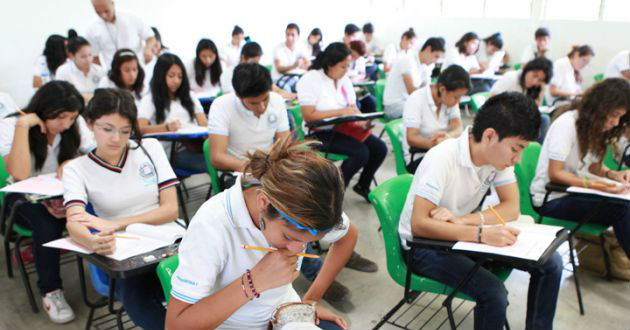 ¿Dónde estamos?
Investigación
Se realizó un estudio para investigar, cuáles son los perfiles que tienen los docentes del nivel medio superior y cuáles son las características deseables en ellos. El estudio contempló instituciones del sureste del país, públicas y privadas, incluyendo 7 distintos subsistemas. En total se encuestaron 1550 estudiantes y 80 autoridades.
Investigación
Las preguntas básicamente se plantearon en torno a las siguientes ideas:
¿Qué características son las más importantes o las que más valoras, en tus docentes hoy?
¿Qué características desearías que tus docentes tuvieran, para mejorar tu aprendizaje?
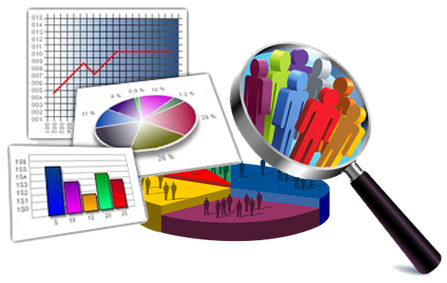 Observaciones de los Estudiantes
Observaciones de las Autoridades
Las autoridades y los estudiantes, perciben de un modo distinto las cualidades del docente, luego una tarea fundamental, es incorporar ambas percepciones para satisfacer aquellas que son fundamentales en el aprendizaje de los estudiantes. 
El docente debe conocer ambas partes, para establecer acciones que le permitan avanzar , en la dirección que la comunidad require.
Primeras Conclusiones
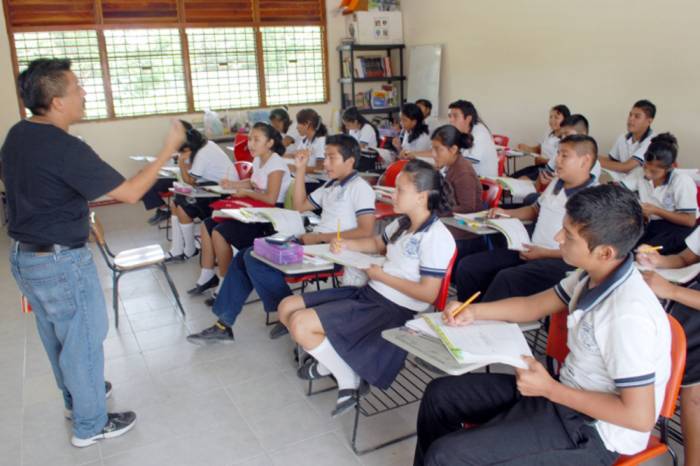 El Nuevo Modelo Educativo
Los elementos que se resaltan son:
El Perfil de Egreso para la EMS
De acuerdo con el Modelo 2016, el Perfil de Egreso, contiene las características del ciudadano  que se quiere al término de la educación superior:
El Perfil de Egreso para la EMS
De acuerdo con el Modelo 2016, el Perfil de Egreso, contiene las características del ciudadano  que se quiere al término de la educación superior:
Características del Docente de EMS
A partir de los elementos descritos, las características o rasgos del docente de EMS, deberán fortalecerse y multiplicarse, ya que de otro modo, el Nuevo Modelo Educativo no se estaría ejecutando en el aula.
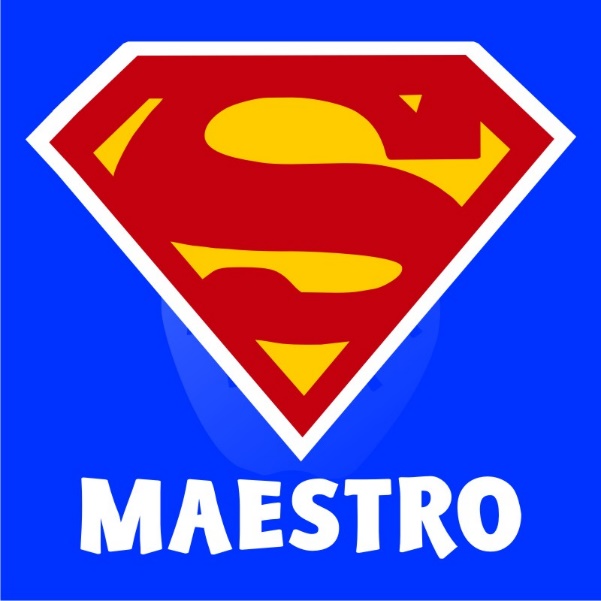 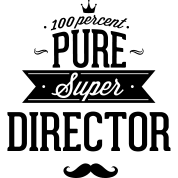 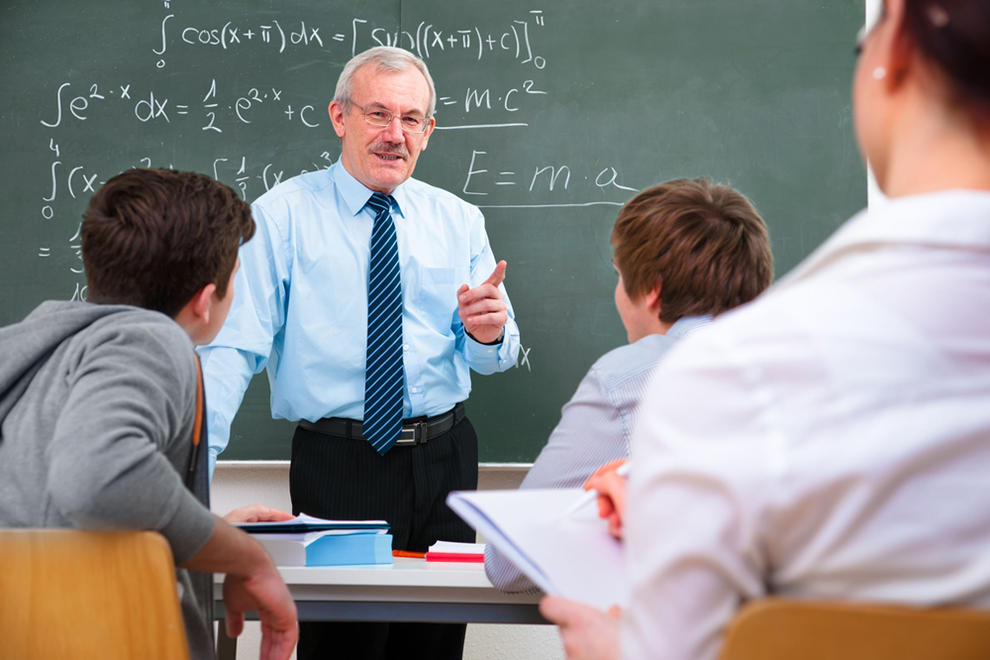 Interaccionesde Calidad en el Aula
Interacciones en el Aula
Son las relaciones  que se generan en el aula, alrededor de una experiencia de aprendizaje entre el docente y los estudiantes, las cuales consideran los siguientes componentes:
Ámbitos de las Interacciones
Existen varias formas de aproximarse al estudio y medición de las interacciones en el aula, una de ellas considera tres dominios.
Apoyo emocional
Esto se logra a través de vínculos de respaldo, respeto y confianza, promover el compromiso del docente y estudiante, además de favorecer su desempeño. Debemos procurar la generación de un clima positivo, ser sensibles a las necesidades y las perspectivas del estudiante.
[Speaker Notes: Ambientes cálidos de aula, motivación y emoción por aprender, capacidad de responder a sus necesidades, voluntad y confianza para enfrentar los desafíos académicos y sociales y trabajar en pro de la integración de los estudiantes en sus propios procesos de aprendizaje.]
Organización en el aula
En este dominio se da cuenta de la forma orienta el comportamiento del estudiante, sus consideraciones sobre el uso del tiempo para favorecer el aprendizaje y la promoción de ambientes de aprendizaje adecuados, considerando el manejo de la conducta, fomentando la productividad en el aula.
Apoyo pedagógico
Dominio que considera las habilidades docentes para el desarrollo de secuencias didácticas adecuadas para el desarrollo integral del estudiante considerando estrategias de E-A, dominio del contenido, retroalimentación, estrategias de evaluación, y demás elementos que contribuyen al aprendizaje de los estudiantes.
Actividad 1
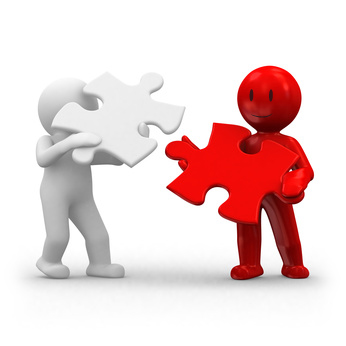 Analiza a partir de la función que desempeñas los tres dominios referidos en las interacciones que promueves en el aula y determina:

Dos fortalezas
Dos áreas de oportunidad

A partir de esto hagamos un compromiso de mejora en el aula que llevarás a cabo en el semestre que iniciará.
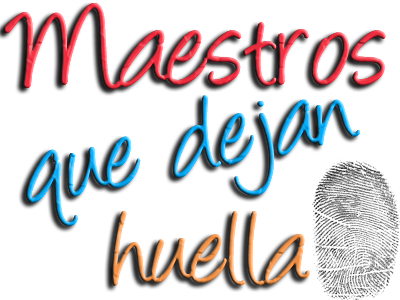 Características del Docente Idóneo en EMS
Características del Docente de EMS
A lo largo de la experiencia en aula y el trabajo con docentes y estudiantes, considero que, las características del docente hoy, incluyen:
¿Cómo hacerlo?, ¿cuál es la ruta?
Características del Docente de EMS
Un elemento prioritario, será el cambio de la dinámica en el aula, pasando de la repetición y memorización, al encuentro con la construcción de los conceptos, saberes, etc., que les permitan movilizar sus saberes en varios sentidos.
¿Cómo hacerlo?, ¿cuál es la ruta?
Características del Docente de EMS
Los docentes debemos promover el cambio de los estudiantes y llevarlos a la mejor versión de persona, ya que de su aprendizaje, dependerán varios elementos de su futuro.
Características del Docente de EMS
La toma de buenas decisiones de vida, es parte fundamental de los objetivos de Modelo 2016, debido a ello resulta esencial:
¿Cómo hacerlo?, ¿cuál es la ruta?
Características del Docente de EMS
El trabajo colaborativo y solidario con otros docentes.
¿Cómo hacerlo?, ¿cuál es la ruta?
Características del Docente de EMS
Es fundamental saber, manejar, dominar, los contenidos de la disciplina que se aborda
¿Cómo hacerlo?, ¿cuál es la ruta?
Características del Docente de EMS
La capacidad de hacer que el estudiante quiera aprender.
¿Cómo hacerlo?, ¿cuál es la ruta?
Simplificar Expresiones
x2 – 5x + 6/ x - 3 :

(x - 3)
(x – 2) 
(x + 2) 
1/ (x – 2)
Simplificar Expresiones
Características del Docente de EMS
Importante también las habilidades necesarias para ejecutar de un modo pertinente el proceso de aprendizaje
¿Cómo hacerlo?, ¿cuál es la ruta?
Características del Docente de EMS
La vocación como aspecto fundamental del quehacer docente
Vamos a un receso…
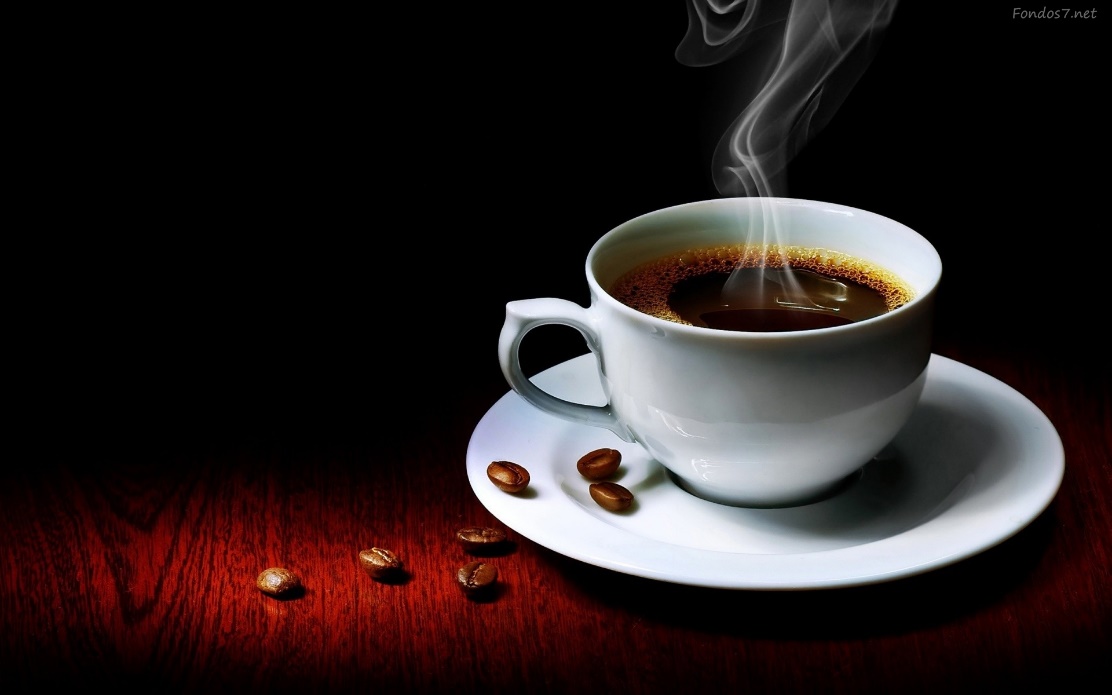 Mtro. Lorenzo Escalante Pérezmaestrololo.escalante@gmail.comFacebook: Mtro Lolo
Características del Docente de EMS
Importante también las habilidades necesarias para ejecutar de un modo pertinente el proceso de aprendizaje
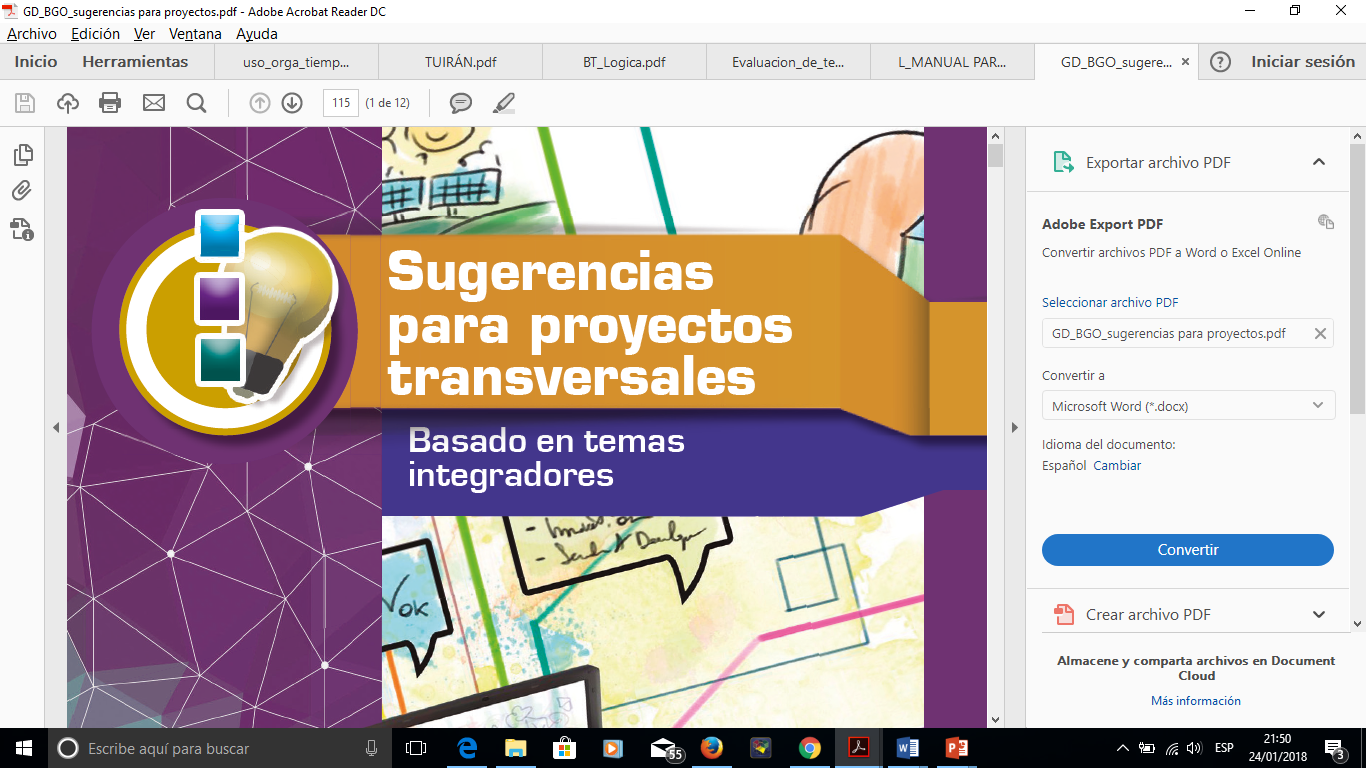 Consideraciones para el trabajo con proyectos formativos
Eje nocional
Los proyectos formativos son una estrategia general para formar y evaluar las competencias en los estudiantes mediante la resolución de problemas pertinentes del contexto (personal, familiar, social, laboral-profesional, ambiental-ecológico, cultural, científico, artístico, recreativo, deportivo, etc.) mediante acciones de direccionamiento, planeación, actuación y comunicación de las actividades realizadas y de los productos logrados (Tobón, 2012).
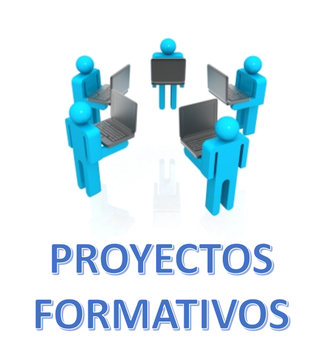 ¿Cómo se relacionan con las competencias?
Al ser el abordaje de problemas la base del proyecto formativo, su relación con las competencias es total, ya que permite su desarrollo y evaluación de un modo más integral.
¿Cómo se relacionan con las competencias?
Así mismo, los proyectos formativos permiten la formación y movilización de los distintos saberes, y esto es esencial en el desarrollo de las competencias, con base en la transversalidad .
Fases del proyecto formativo
Son cuatro ejes los que deben observarse en la elaboración de un proyecto formativo, como mínimo:
¿Cómo se aborda la transversalidad?
Los proyectos formativos son la clave para trabajar con profundidad los procesos de transversalidad en el currículo, que son esenciales para lograr el perfil de egreso señalado en el NME, ya que se abordan problemas que permiten trabajar contenidos afines.
Permiten trabajar temas comunes entre asignaturas, como la educación en derechos humanos, la educación vial, la educación sexual, la educación financiera, etc.
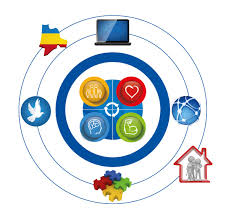 ¿Qué es la transversalidad?
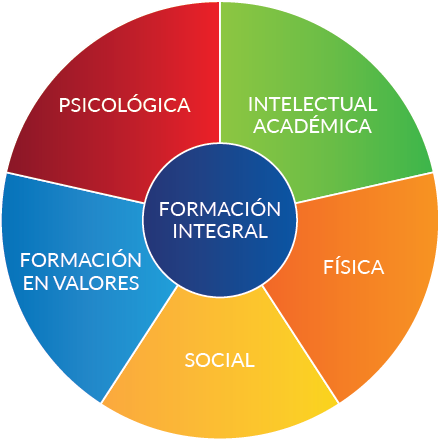 Es un planteamiento que se realiza desde el currículo el cual ejercita al estudiante en la solución de problemas cotidianos de varios entornos, mismo que permite integrar, contextualizar y formar de un modo integral.
Estrategias para Transversalizar
Algunas de las estrategias para trabajar con elementos transversales del currículo son:
Metodología propuesta
Los pasos a seguir para emplear adecuadamente la estrategia y que se sugiere se realicen en colegiado son:
¡Muchas Gracias y Éxito! Mtro. Lorenzo Escalante Pérezmaestrololo.escalante@gmail.comFacebook: Mtro Lolo